VIOLENCIA SEXUAL ILVE
Juliana Marín Ríos
VIOLENCIA
La Organización Mundial de la Salud define la VIOLENCIA como el uso intencional de la fuerza o el poder físico, de hecho o como amenaza, contra uno mismo, otra persona o un grupo o comunidad, que cause o tenga muchas probabilidades de causar lesiones, muerte, daños psicológicos, trastornos del desarrollo o privaciones.
Formas de ejercer violencia
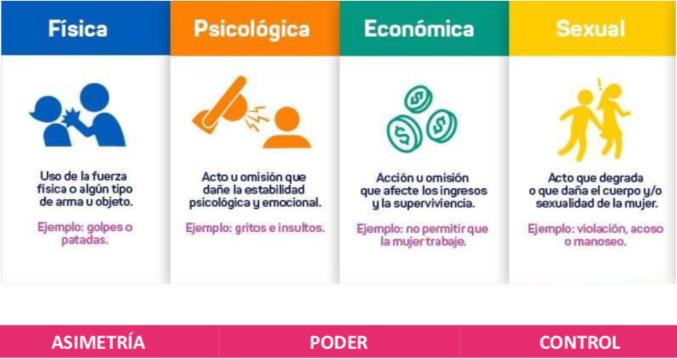 En primer lugar…
No podemos ser indiferentes ante una victima de violencia. 
Por obligación legal
   Por humanidad   Por solidaridad   Por empatía
Primer contacto con una victima
Recibir y atender de forma inmediata. 
Atender en espacios adecuados, con  privacidad. 
Brindar acompañamiento por personal de  salud. 
Explicar sobre sus derechos y en qué  consiste el proceso de Atención Integral. 
Entregar a la víctima la cartilla Mis Derechos. 
 Hacer el proceso de consentimiento  informado. 
Avisar de inmediato a Policía Judicial a la  línea 123. 
Obtener o crear historia clínica con la información pertinente a salud.
ASALTO SEXUAL
Cualquier acto de naturaleza sexual no deseado como: besos, caricias, sexo oral o anal, penetración vaginal, que es impuesto a una persona.
Las víctimas pueden ser de cualquier edad o sexo, puesto que lo que la determina es el mecanismo utilizado por el agresor para someter a la víctima.
ABUSO SEXUAL
Es el que se presenta en circunstancias que le dan ventaja al agresor, ante la vulnerabilidad preexistente en la víctima, puede ser del orden de la "superioridad manifiesta" o las relaciones de autoridad.
La característica de esta forma de violencia es el aprovechamiento de la condición de ventaja o de la condición de vulnerabilidad de la víctima como mecanismo utilizado por el agresor, para cometer el delito sexual.
[Speaker Notes: ABUSO SEXUAL:
Es el que se presenta
en circunstancias que

le dan ventaja al agre-
sor, ante la vulnera-
bilidad preexistente en

la víctima, puede ser

del orden de la "supe-
rioridad manifiesta" o

las relaciones de auto-
ridad dadas por la

edad, por ejemplo
adulto agresor-víctima

menor de 14 años; po-
der o autoridad, ejem-
plo jefe, maestro, mé-
dico, sacerdote, pas-
tor, funcionario públi-
co, militar, etc.; inca-
pacidad física o psico-
lógica de la víctima

entre otras. La carac-
terística de esta forma

de violencia es el
aprovechamiento de la
condición de ventaja o
de la condición de
vulnerabilidad de la

víctima como meca-
nismo utilizado por el

agresor, para cometer
el delito sexual.]
EXPLOTACIÓN SEXUAL COMERCIAL
Hace referencia a la violencia sexual en la cual el medio utilizado por el agresor es la cosificación de la víctima, es decir, es convertida en una mercancía y utilizada sexualmente. Se define explotación como “el obtener provecho económico o cualquier otro beneficio para sí o para otra  persona”.
OTROS TIPOS DE VIOLENCIA SEXUAL
Violencia sexual en el contexto del conflicto armado.
Acceso carnal violento.
Actos sexuales violentos con personaprotegida.
Esclavitud sexual /prostitución forzada/ trata de personas.
Embarazo forzado.
Tortura en persona protegida.
Otras formas de violencia sexual descritas en el conflicto  armado colombiano.
HISTORIA CLÍNICA
Motivo de consulta: escuchar al paciente sin interrumpirlo y consignarlo entre comillas de manera textual, como lo dice el paciente.
b. Enfermedad actual: debe incluir el relato de los hechos lo más completo posible, sin insinuar una respuesta en particular, incluye, fecha, hora, lugar, números de agresores, características de la agresión (incluye también el tipo de violencia sexual), consumo voluntario o involuntario de sustancias psicoactivas, descartar algún tipo de lavado de la víctima, cambio de ropa, indagar por última relación sexual consentida.
c. Antecedentes personales: siempre indagar y consignar los ginecoobstétricos completos, entre otros. En cuanto a los antecedentes sexuales y reproductivos, en este punto debe establecerse lo que es pertinente consignar. Hay información que no es relevante para el delito y pertenece a la vida íntima de la persona.
2. Examen físico: Al momento de evaluar o examinar al paciente, es importante observar y examinar su estado mental, signos externos de violencia, cavidades, genitales, área anal, uñas, entre otros. Teniendo en cuenta que el examen físico debe ser completo.
EXÁMENES DE APOYO DIAGNÓSTICO A REALIZAR
-Examen directo fresco de cualquier muestra para descartar Tricomonas vaginales y detección de espermatozoides: Tomar muestra de pared vaginal, mucosa anal.
-Herpes II, Anticuerpos IG M. Toma de muestra en sangre.
-Hepatitis B (HB), Anticuerpos superficie (Anti - HBS). Si tiene esquema de vacunación previo. Toma de muestra de sangre.
 Hepatitis B (HB), Antígeno de superficie (AG - HBS). Si no hay esquema de vacunación o se desconoce. Toma de muestra de sangre.
HIV
VDRL
Neisseria Gonorrhoeae, cultivo (Incluye Thayer Martin o cultivo de Endocervix, secreción vaginal o uretral o mucosa anal).
PIE
Chlamydia Trachomatis, Antígeno por cualquier muestra: Tomar muestra de endocérvix.
PROFILAXISHEPATITIS B
Primeros 14 días : GAMMAGLOBULINA ANTIHEPATITIS-B + vacunación
12 a 20 UI de GAMMAGLOBULINA ANTIHEPATITIS-B P 1000 UI por kg de peso corporal intramuscular lo antes posible, preferentemente en el plazo de 24 horas y no mayor de 72 horas
VACUNA CONTRA HEPATITIS B:
Se debe iniciar antes de 24 horas.
Esquema 0-1-6
Profilaxis de ETS y Anticoncepción de emergencia
SEGUIMIENTO
Seguimiento a las dos semanas:
- Control clínico, revisión de exámenes, definir tratamiento según hallazgos, valoración de efectos adversos de medicamentos.
- Recomendar uso de preservativo.
Verificar si hay embarazo o no. 
Si está indicado el IVE brindar asesoría.
Si la paciente define, continuar con el ambarazo: se ingresa a Controles Prenatales, se clasifica el riesgo para el binomio madre, hijo y se brinda atención en Salud Mental.
Revisión de resultados de ITS.
Salud mental.
SEGUIMIENTO
Seguimiento al mes:
- Control clínico y valoración de presencia de leucorrea, uretritis o úlceras en genitales, zona anal y/o boca.
- Revisar carnet de vacunación y recordar segunda dosis de Hepatitis B o iniciar esquema según el caso.
- Seguimiento a la ruta de atención, procesos y procedimientos recibidos y seguimiento a otros diagnósticos asociados.
- Control VIH, prueba de embarazo según evolución y situación individual de cada paciente.
El objetivo de esta prueba, en las primeras 72 horas, es descartar infección previa en la víctima.
Para confirmar o descartar el diagnóstico de infección por el virus de VIH.
-Salud mental.
SEGUIMIENTO
Seguimiento 3 meses:
Seguimiento diagnóstico para VIH, ante prueba confirmatoria, brindar asesoría en VIH.
Se evaluará si la persona ha recibido atención en Salud mental, Social y Familiar. Anotar en la Historia Clínica si ha recibido o está recibiendo terapias individuales o grupales y, en caso de que no y ser necesaria esta intervención, remitir a Salud Mental.
SEGUIMIENTO
Seguimiento 6 meses:
Recordar tercera dosis de Hepatitis B.
Seguimiento diagnóstico para VIH. Ante prueba confirmatoria, brindar asesoría en VIH.
Se evaluará si la persona ha recibido atención en Salud mental, Social y Familiar. Anotar en la Historia Clínica si ha recibido o está recibiendo terapias individuales o grupales y, en caso de que no y ser necesaria esta intervención, remitir a Salud Mental.
ILVE
SENTENCIA C 355 MAYO 10/06
“No se incurre en delito de aborto cuando con la voluntad de la mujer, la interrupción del embarazo se produce en los siguientes casos:
Cuando el embarazo sea
 resultado de una conducta 
debidamente denunciada 
constitutiva de acceso carnal
 o acto sexual sin consentimiento, 
abusivo o de inseminación 
artificial o de transferencia 
de óvulo fecundado no consentidos, o de incesto
Cuando la continuación del embarazo 
constituye un grave peligro para la
 vida o para la salud de la mujer certificado por un médico.
Cuando exista grave
 malformación del feto 
que haga inviable su vida, 
certificado por un médico.
[Speaker Notes: Cuando exista grave malformación del feto que haga inviable su vida, certificado por un médico]
ESTÁNDARES
[Speaker Notes: Información y respeto a la autonomía 
Respeto de la decisiones de la mujer 
Confidencialidad 
Consideraciones 
Límites a la objeción de conciencia 
Generales 
Principio pro personal 
Qué son y para 
Atención Integral 
que sirven 
Calidad de la atención 
¿Cuáles son? 
Atención sin dilación 
Coexistencia de Causales 
Respeto de las decisiones 
Resolución de conflictos para favorecer el acceso oportuno al servicio]
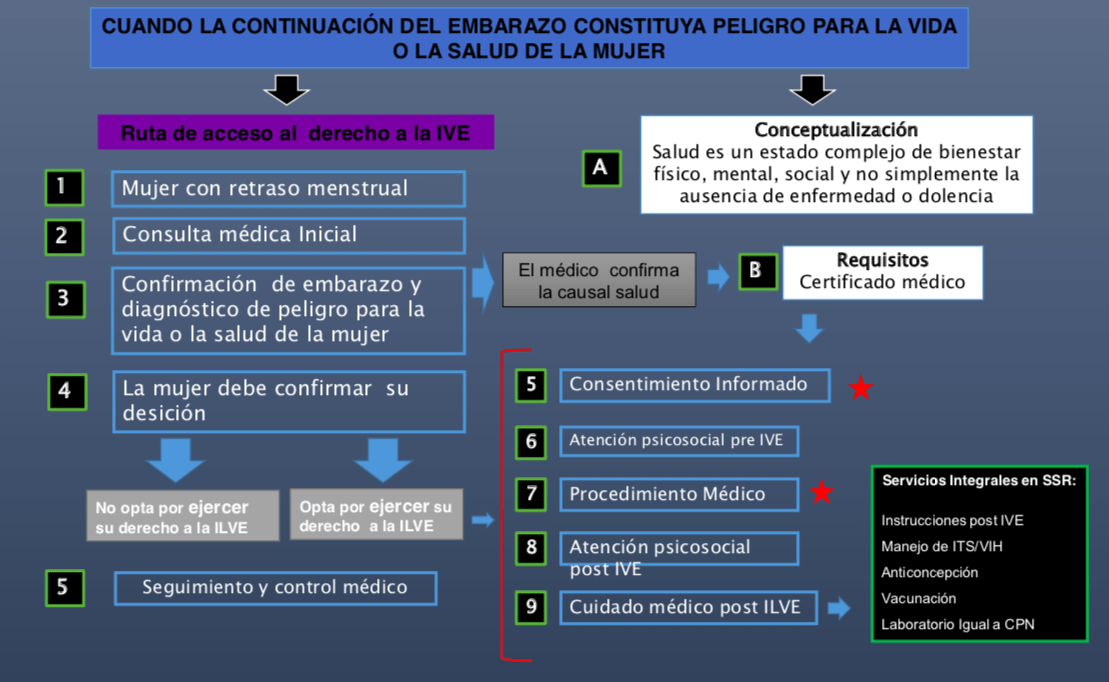 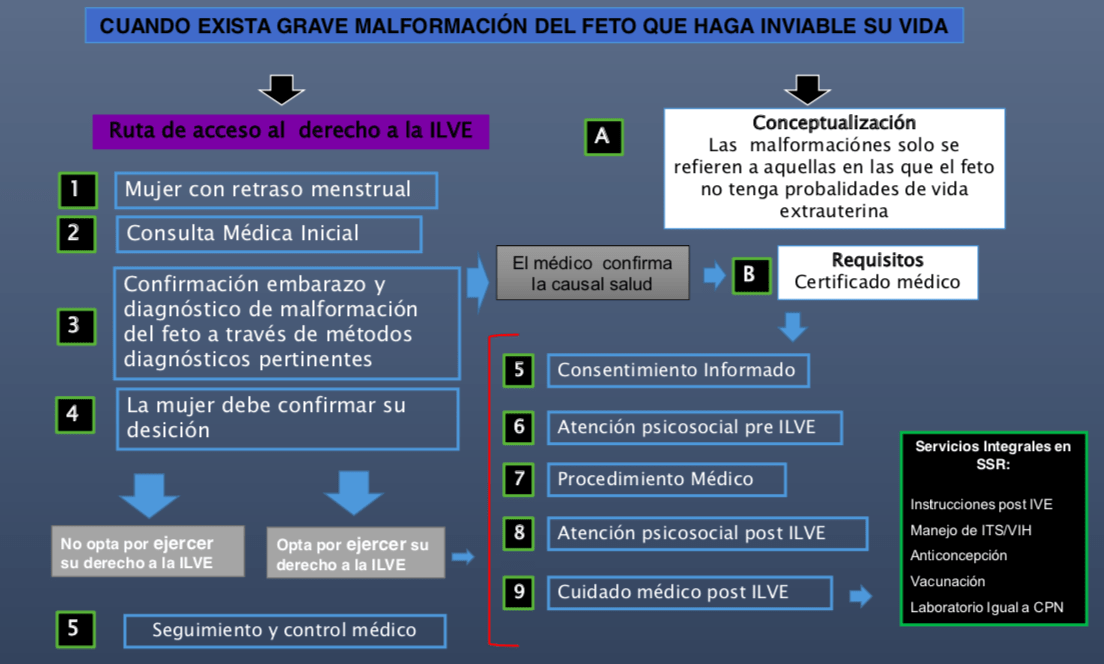 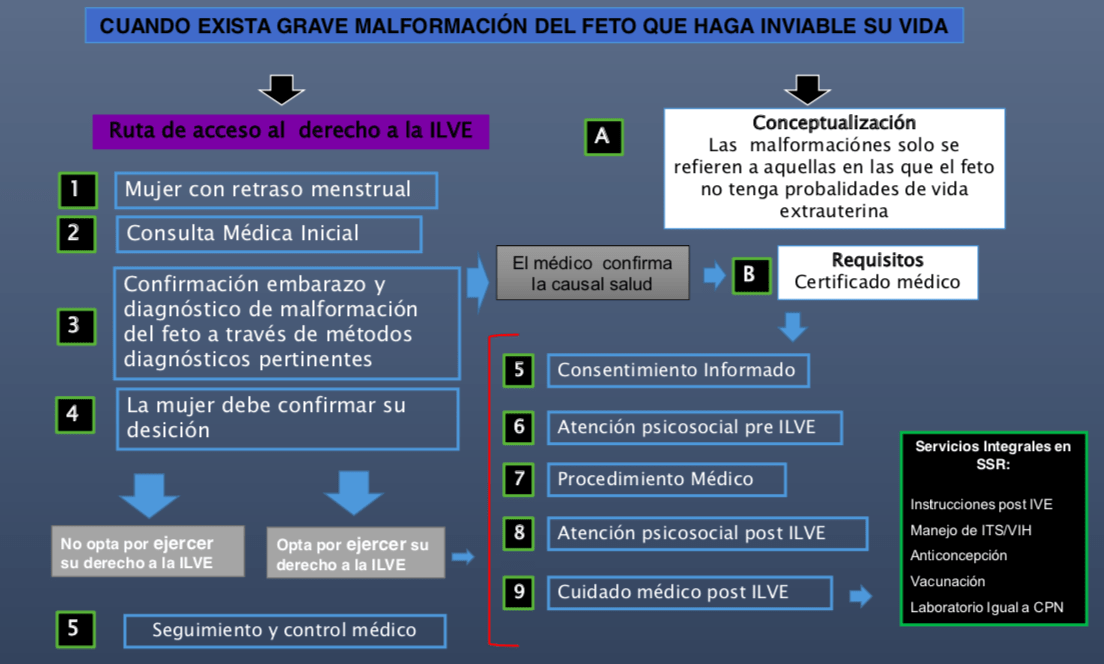 [Speaker Notes: El médico que se declare objetor, debe remitir inmediatamente a la mujer. 
El sistema de seguridad social en salud debe garantizar un número 
adecuado de proveedores habilitados para la ILVE 
Las mujeres tiene derecho al acceso real , oportuno y de calidad 
El sistema de seguridad social en salud no puede imponer barreras administrativas que posterguen innecesariamente la prestación del 
servicio.]